2020
黑红工作报告PPT模板
适用于商业计划/述职汇报/总结计划
成果及
问题
完成
情况
未来
计划
工作
概述
目录
Directory
Part 01
工作概述
季度工作概述
季度成绩汇报
团队整合情况
点击添加文本
点击输入简要说明该分项内专业设计……
点击输入简要说明该分项内专业设计……
点击输入简要说明该分项内专业设计……
既定目标情况
既定目标情况
点击输入简要说明该分项内专业设计……
点击输入简要说明该分项内专业设计……
具体工作明细
点击添加标题
点击添加标题
点击添加标题
就读于某某学院，增获多项策，或多项大奖！
就读于某某学院，增获多项策，或多项大奖！
就读于某某学院，增获多项策，或多项大奖！
加入标题
加入标题
加入标题
加入标题
加入标题
点击添加标题
点击添加标题
就读于某某学院，增获多项策，或多项大奖！
就读于某某学院，增获多项策，或多项大奖！
重点工作回顾
点击添加标题
点击添加标题
点击添加标题
加入你的文字描述加入你的文字描述，加入你的
加入你的文字描述！
加入你的文字描述加入你的文字描述，加入你的
加入你的文字描述！
加入你的文字描述加入你的文字描述，加入你的
加入你的文字描述！
四项目标综述
加入标题
加入标题
加入你的文字描述，加入你的文字描述，加入你
加入你的文字描述！
加入你的文字描述，加入你的文字描述，加入你
加入你的文字描述！
加入标题
加入标题
加入你的文字描述，加入你的文字描述，加入你
加入你的文字描述！
加入你的文字描述，加入你的文字描述，加入你
加入你的文字描述！
团队成员介绍
职位名称
职位名称
职位名称
职位名称
通用名
通用名
通用名
通用名
点击输入简要文字介绍，文字内容需概括精炼，不用多余的文字修饰，言简意赅的说明分项内容……。
点击输入简要文字介绍，文字内容需概括精炼，不用多余的文字修饰，言简意赅的说明分项内容……。
点击输入简要文字介绍，文字内容需概括精炼，不用多余的文字修饰，言简意赅的说明分项内容……。
点击输入简要文字介绍，文字内容需概括精炼，不用多余的文字修饰，言简意赅的说明分项内容……。
Part 02
工作完成情况
与上季度对比
2016年第一季度情况
2016年第二季度情况
这里输入简要文字说明这里输入简要文字说明这里输入简要文字说明
这里输入简要文字说明
这里输入简要文字说明这里输入简要文字说明这里输入简要文字说明
这里输入简要文字说明
VS
计划完成：60%
计划完成：80%
实际完成数：555万
实际完成数：800万
回款数：400万
回款数：500万
您的文字
您的文字
重点项目概况
添加标题
添加标题
A
在此录入上述图表的综合描述说明，在此录入上述图表的综合描述说明。
B
在此录入上述图表的综合描述说明，在此录入上述图表的综合描述说明。
添加标题
添加标题
C
在此录入上述图表的综合描述说明，在此录入上述图表的综合描述说明。
D
在此录入上述图表的综合描述说明，在此录入上述图表的综合描述说明。
项目完成情况
01
点击添加标题
加入你的文字描述，加入你的文字描述，加入你的文字。
02
点击添加标题
加入你的文字描述，加入你的文字描述，加入你的文字。
03
点击添加标题
加入你的文字描述，加入你的文字描述，加入你的文字。
04
点击添加标题
加入你的文字描述，加入你的文字描述，加入你的文字。
其他情况汇报
内部管理
加入
文字
资源管理
加入
文字
加入你的文字描述，加入加入你的文字描述！
加入你的文字描述，加入加入你的文字描述！
加入你的文字描述，加入加入你的文字描述！
加入你的文字描述，加入加入你的文字描述！
工作中的提升
点击添加标题
点击添加标题
加入你的文字描述，加入你的文字描述，加入你的文字。
点击添加标题
加入你的文字描述，加入你的文字描述，加入你的文字。
点击添加标题
加入你的文字描述，加入你的文字描述，加入你的文字。
点击添加标题
加入你的文字描述，加入你的文字描述，加入你的文字。
加入你的文字描述，加入你的文字描述，加入你的文字。
Part 03
成果展示及问题
项目汇总
第二阶段
第一阶段
第三阶段
第四阶段
加入你的文字描述，加入你的文字描述，加入。
加入你的文字描述！
加入你的文字描述，加入你的文字描述，加入。
加入你的文字描述！
加入你的文字描述，加入你的文字描述，加入。
加入你的文字描述！
加入你的文字描述，加入你的文字描述，加入。
加入你的文字描述！
工作存在的问题
加入
文字描述
加入文字文案描述
加入
文字描述
加入
文字描述
加入
文字描述
右键点击图片选择设置图片格式可直接替换图片。您的内容打在这里，或者通过复制您的文本后，在此框中选择粘贴。在此录入上述图表的综合描述说明在此录入上述图表的综合描述说明。
工作成果概述
A
B
C
三月份
一月份
二月份
加入你的文字描述，加入你的文字描述，加入你的文字。
加入你的文字描述！
加入你的文字描述，加入你的文字描述，加入你的文字。
加入你的文字描述！
加入你的文字描述，加入你的文字描述，加入你的文字。
加入你的文字描述！
工作解决方法
这里输入产品形式的简介，这里输入产品形的简介，这里输入产品式的简介，这里输入产品形的简介，这里输入产品形的简介，输入产品形式的简介，这里输产品形式的介，这输入产品形式的简介，这里输入品形式的简介，里输入产品形的简介。入产品形式的简介。
管理能力
执行力
学习力
协调力
领导力
创新力
经验成果分享
插入你的图片
插入你的图片
插入你的图片
加入文字文案
加入文字文案
加入文字文案
加入你的文字描述，加入你的，加入你的文字。
加入你的文字描述，加入你的，加入你的文字。
加入你的文字描述，加入你的，加入你的文字。
Part 04
下季度工作计划
下季度工作计划思路
加入标题
点击输入简要，不用多余的文字修饰，解说所提炼的核心概。
加入标题
点击输入简要文字解说，精炼，不用多余的文字修饰。
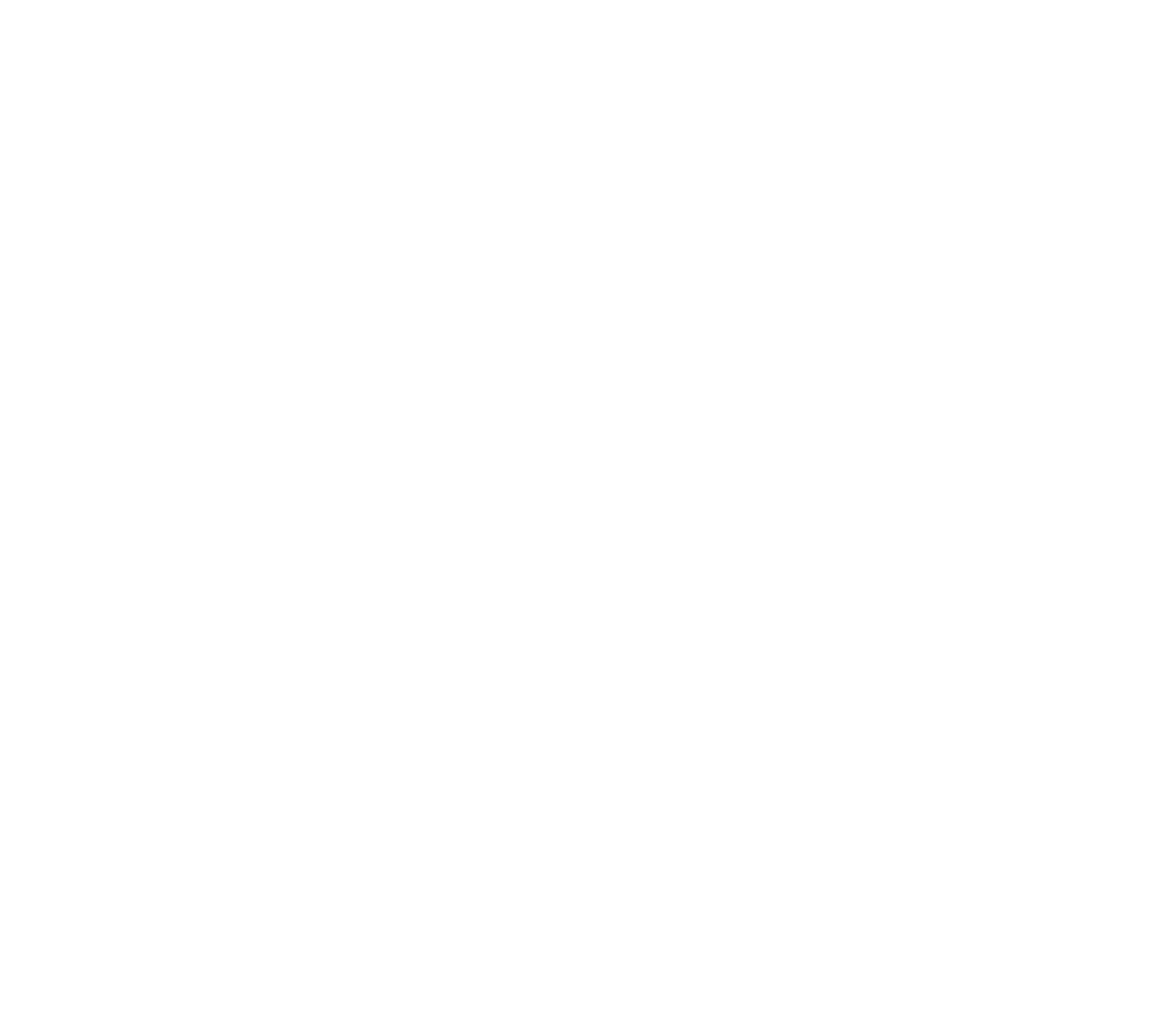 加入标题
点击输入简要文字解说，不用多余的文字所提炼的核心概念。
加入标题
点击输入简要文字解说，解说，不用多余的文字修饰。
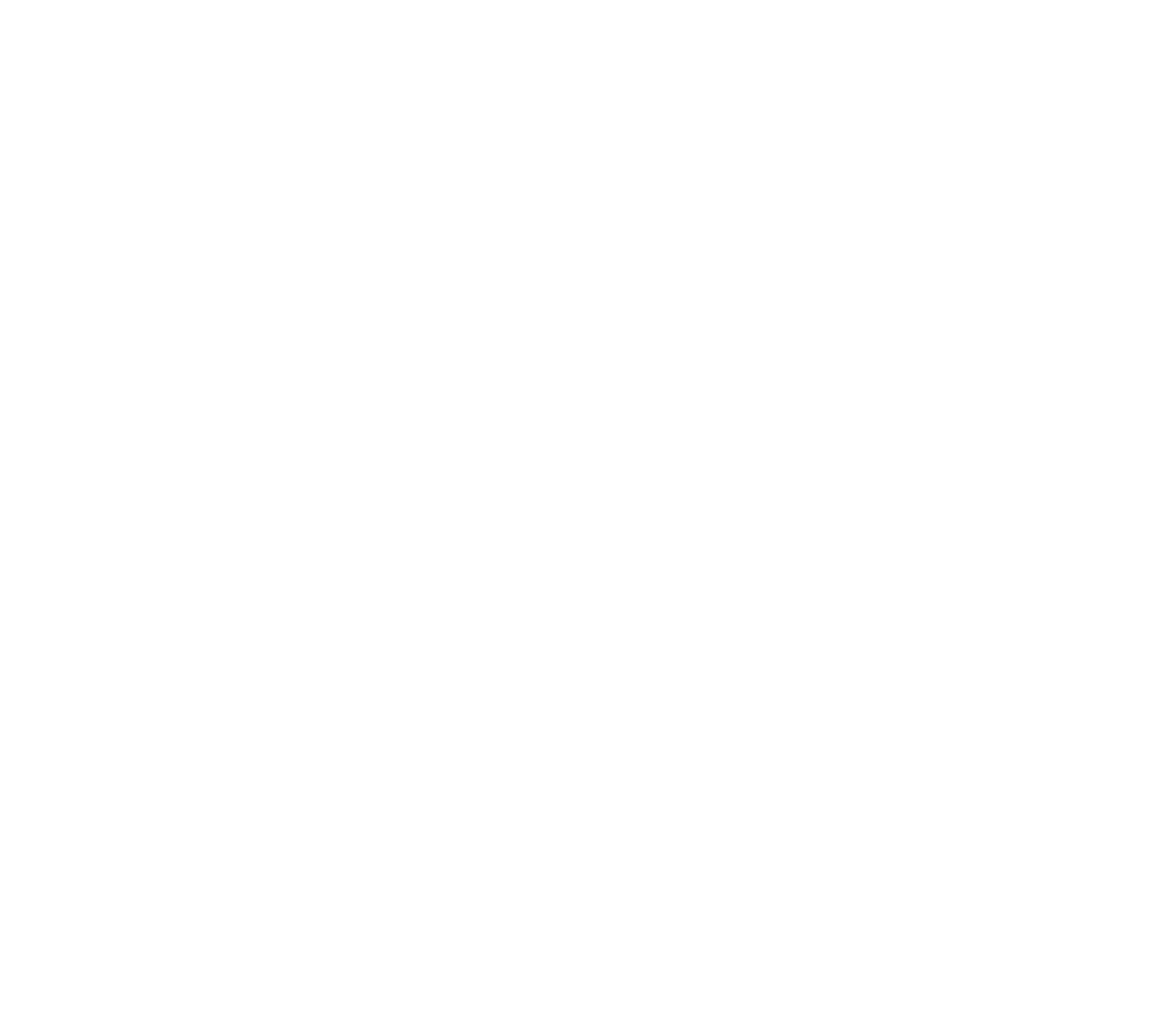 管理提升方针
团队建设
产品运营
加入你的文字描述，加入你的字描述，加入你的文字。
加入你的文字描述，加入你的字描述，加入你的文字。
资源利用
扩大规模
加入你的文字描述，加入你的字描述，加入你的文字。
加入你的文字描述，加入你的字描述，加入你的文字。
扩大团队
点击添加文本
点击输入简要文本内容，文字内容需概况精炼的说明该分项内容licai2011专业设计……
点击添加文本
点击输入简要文本内容，文字内容需概况精炼的说明该分项内容licai2011专业设计……
点击添加文本
点击输入简要文本内容，文字内容需概况精炼的说明该分项内容licai2011专业设计……
努力方向
市场方面
产品方面
服务方面
1
2
3
点击输入简要文字内容，文字内容需概括精炼，不用多余的文字修饰。点击输入简要文字内容，文字内容需概括精炼，不用多余的文字修饰。
点击输入简要文字内容，文字内容需概括精炼，不用多余的文字修饰。点击输入简要文字内容，文字内容需概括精炼，不用多余的文字修饰。
点击输入简要文字内容，文字内容需概括精炼，不用多余的文字修饰。点击输入简要文字内容，文字内容需概括精炼，不用多余的文字修饰。
谢谢指导
适用于商业计划/述职汇报/总结计划